Cinq problèmes liés au Petit Bridge
On suppose que chaque joueur voit l’ensemble des cartes. 
Chacun des joueurs doit jouer au mieux des intérêts de son équipe.




Remarque : Le diaporama vous est proposé en complément du film afin que vous puissiez l’utiliser en classe, en particumier avec un tableau interactif.
Ex 1  * : Sud (Simon) entame. Comment peut-il gagner les deux levées?
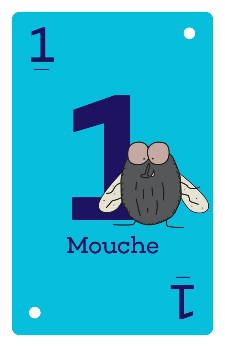 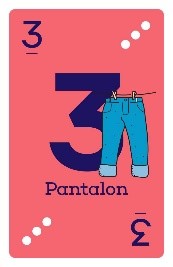 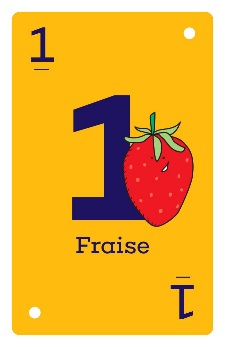 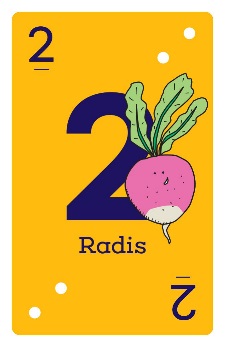 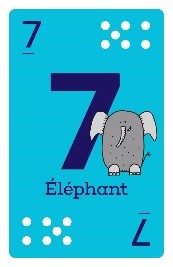 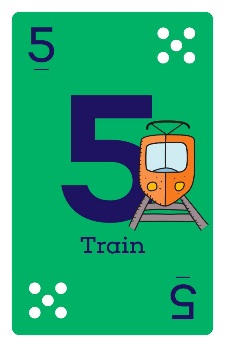 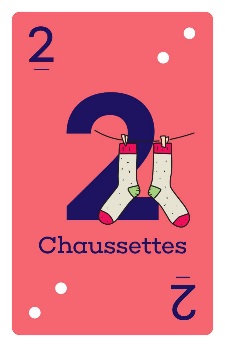 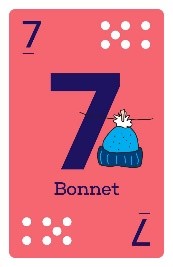 Ex 1 : Sud (Simon) entame. Comment peut-il gagner les deux levées?
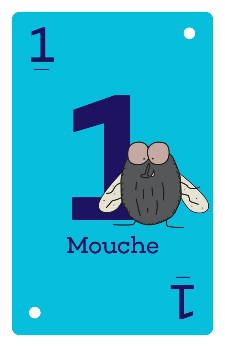 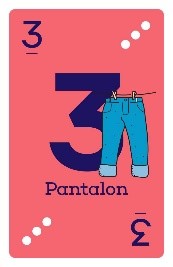 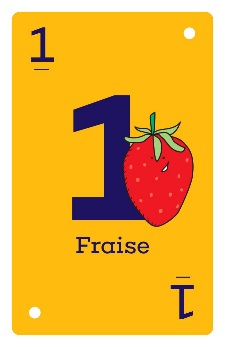 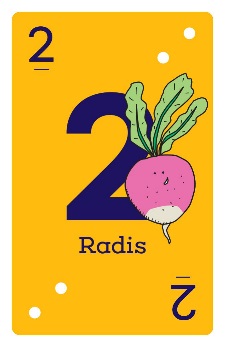 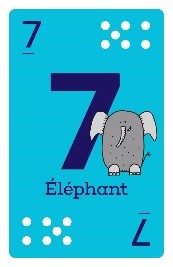 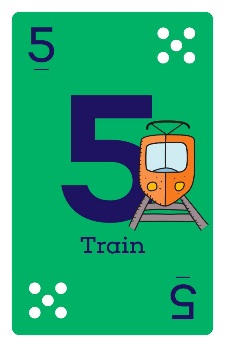 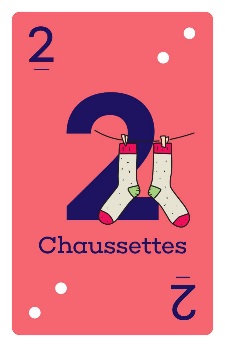 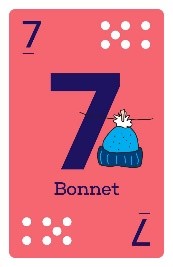 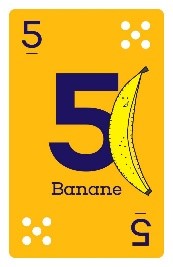 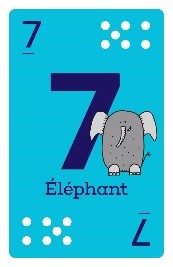 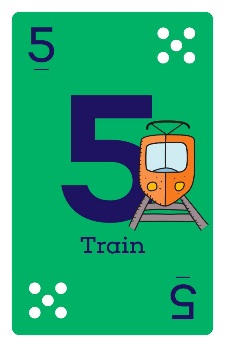 Ex 2 **: Sud (Simon) entame. Comment peut-il gagner les trois levées?
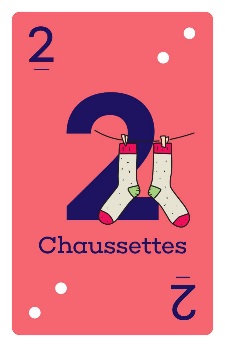 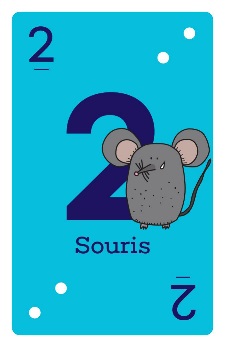 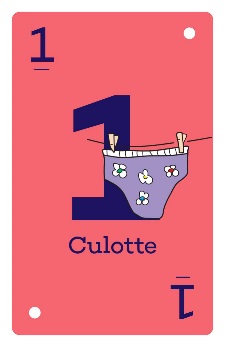 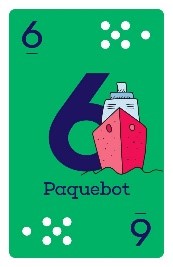 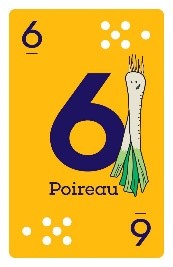 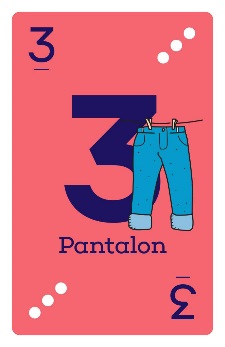 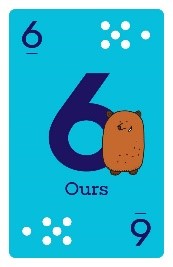 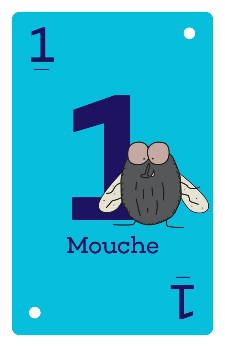 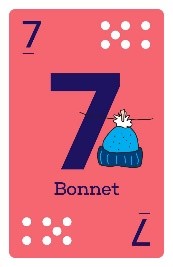 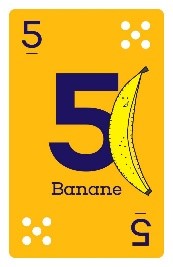 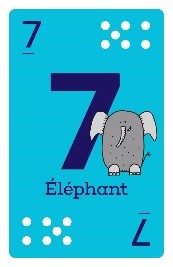 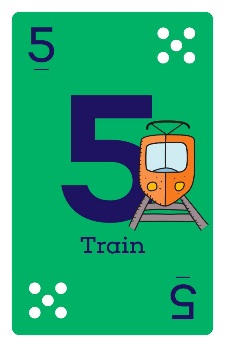 Ex 2 : Sud (Simon) entame. Comment peut-il gagner les trois levées?
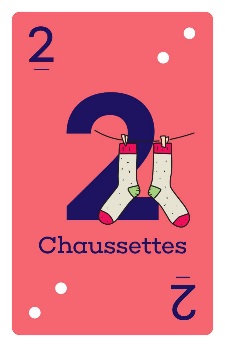 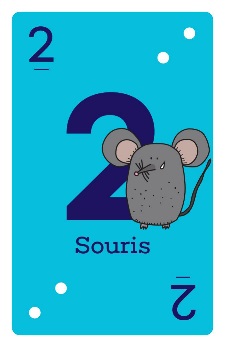 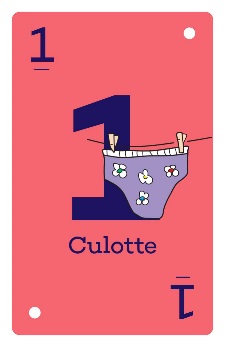 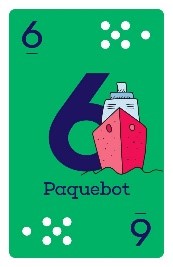 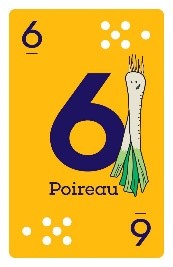 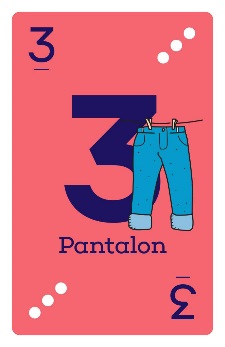 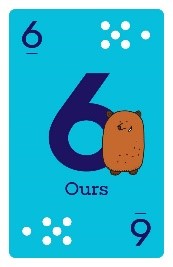 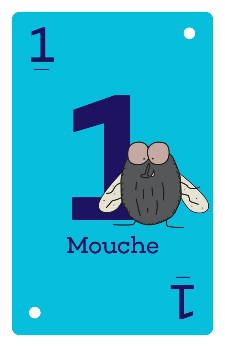 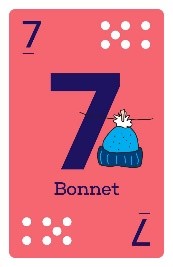 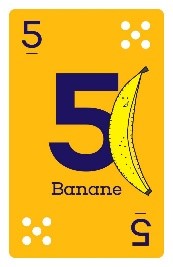 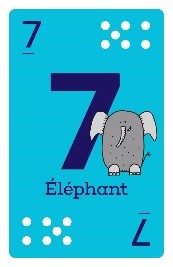 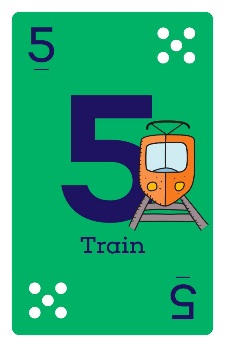 Ex 3 : Sud (Simon) entame. Comment peut-il gagner les trois levées?
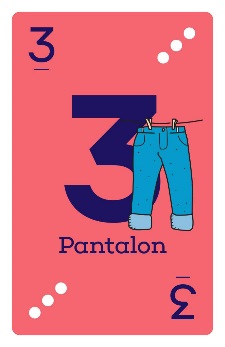 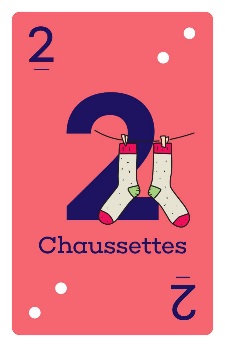 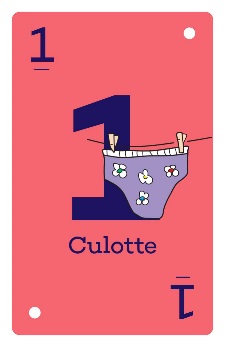 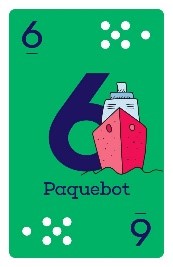 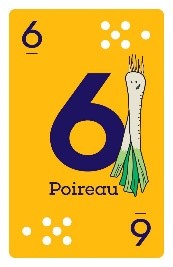 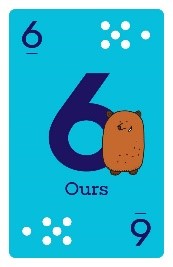 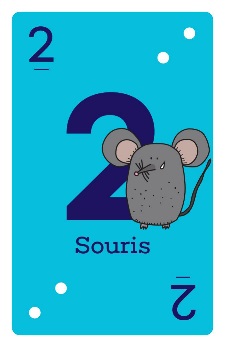 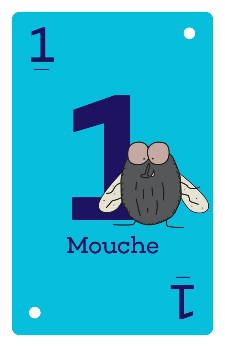 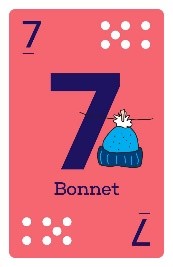 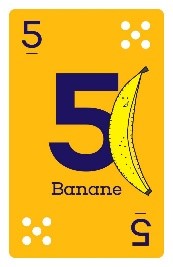 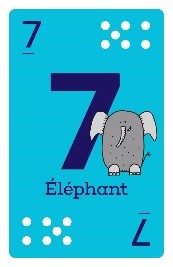 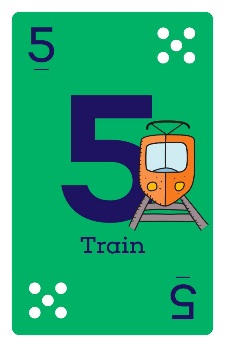 Ex 3 : Sud (Simon) entame. Comment peut-il gagner les trois levées?
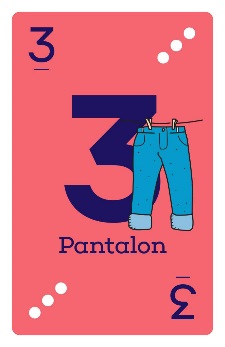 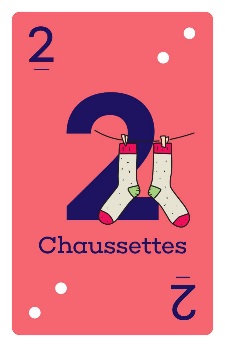 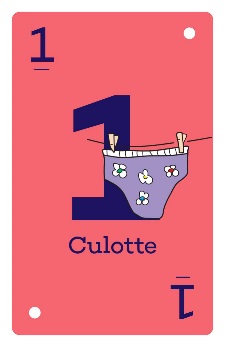 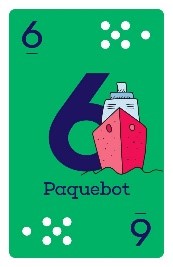 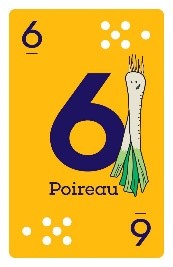 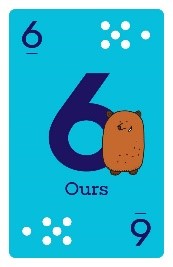 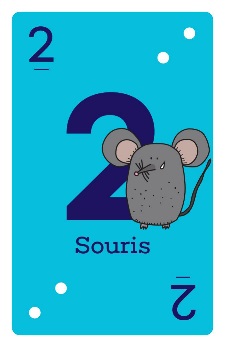 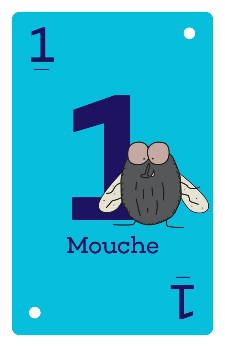 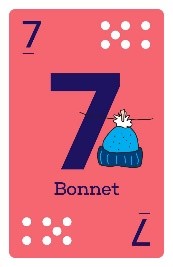 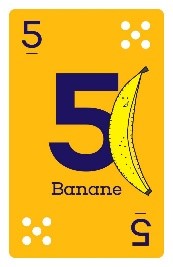 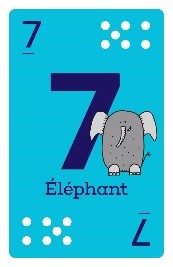 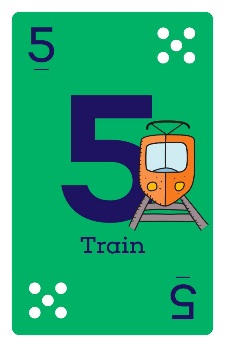 Ex 3 *** : Sud (Simon) entame. Comment peut-il gagner les trois levées?
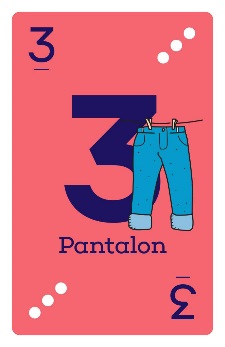 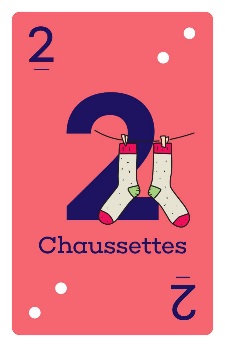 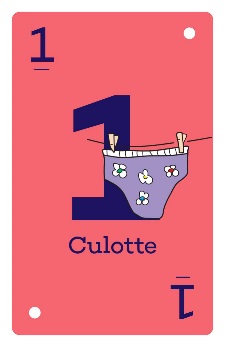 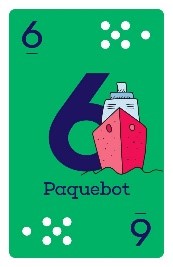 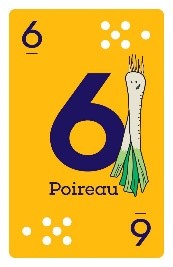 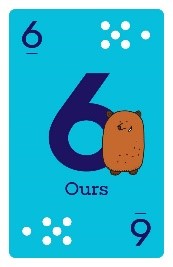 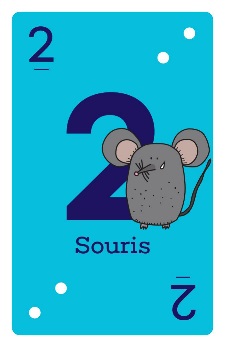 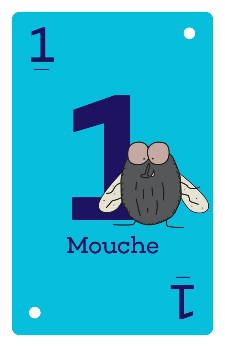 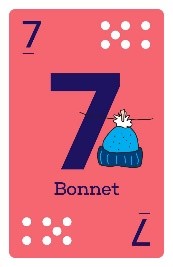 Ex 4 : Fin CP-CE1 **Simon entame. Quelle(s) carte(s) puis-je  mettre à Noémie pour que Simon/Noémie puisse gagner deux fois.
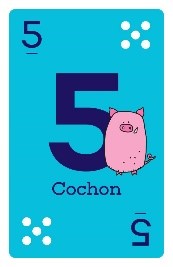 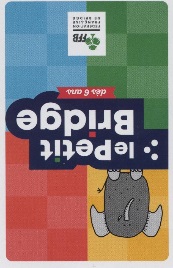 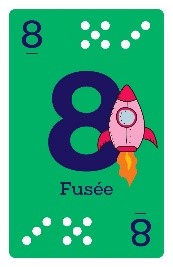 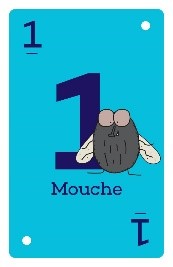 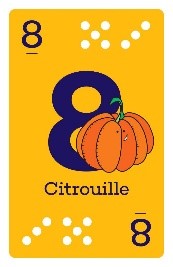 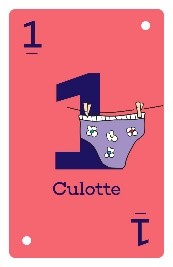 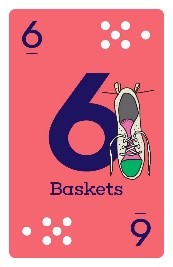 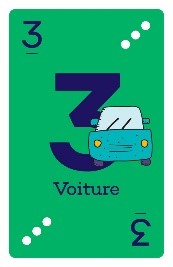 Ex 4 : Fin CP-CE1 **Simon entame. Quelle(s) carte(s) puis-je  mettre à Noémie pour que Simon/Noémie puisse gagner deux fois.
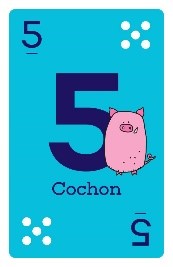 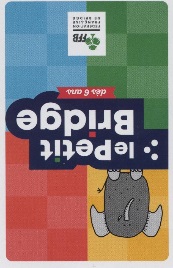 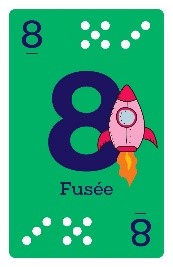 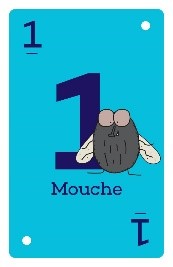 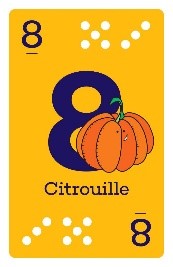 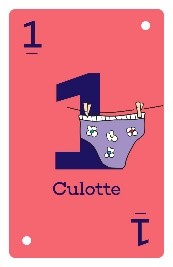 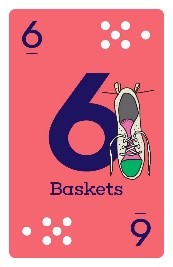 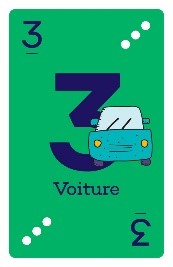 Ex 5 (CE2) ***: remplacer les quatre cartes retournées par l’une des cartes ci-dessous pour que l’équipe Simon/Noémie gagne trois levées quand Simon entame.
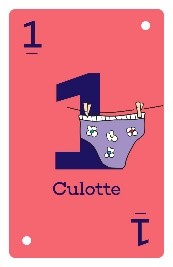 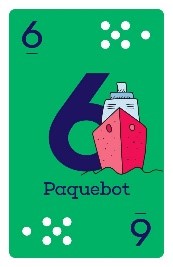 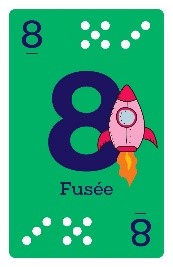 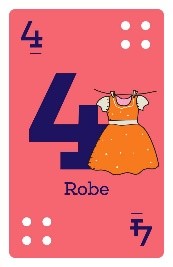 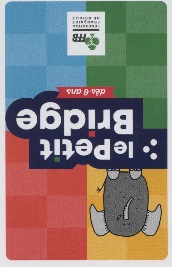 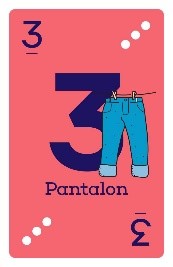 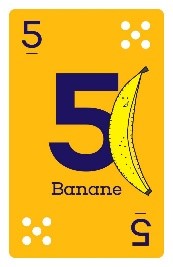 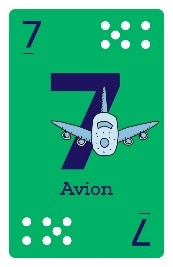 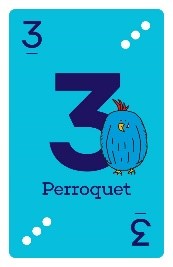 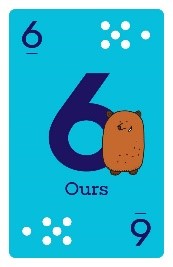 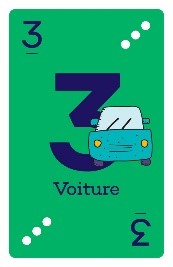 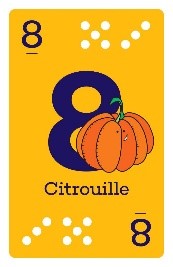 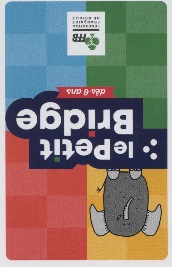 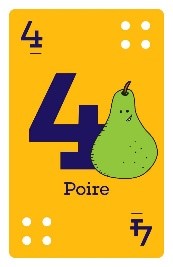 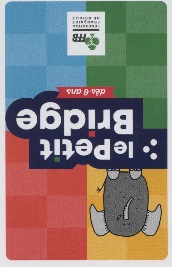 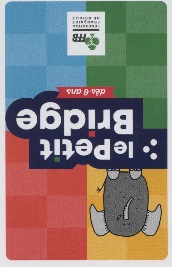 Ex 5 (CE2) : remplacer les quatre cartes retournées par l’une des cartes ci-dessous pour que l’équipe Simon/Noémie gagne trois levées quand il entame.
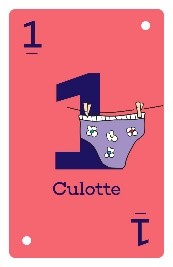 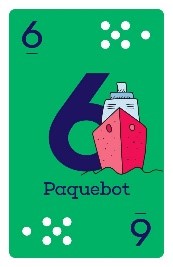 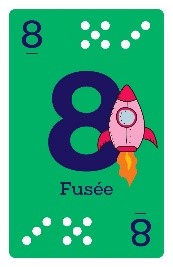 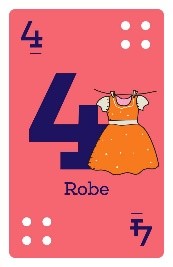 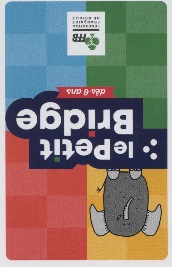 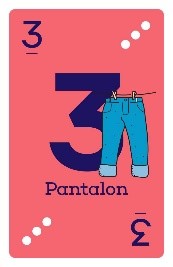 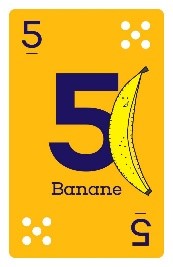 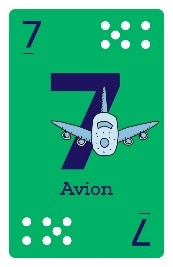 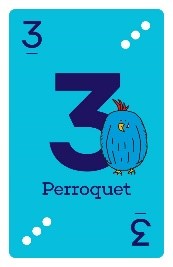 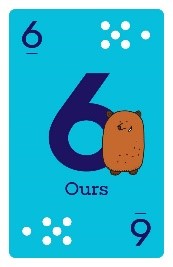 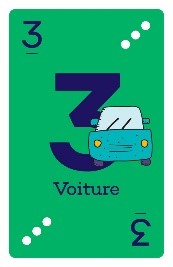 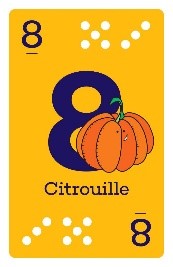 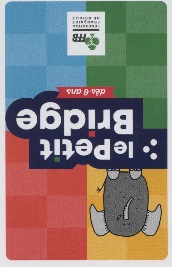 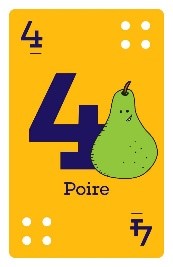 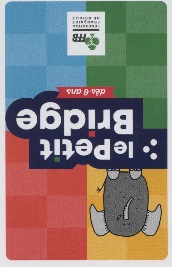 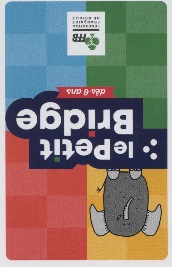